Kardynał Bolesław Kominek.
Patron naszej szkoły.
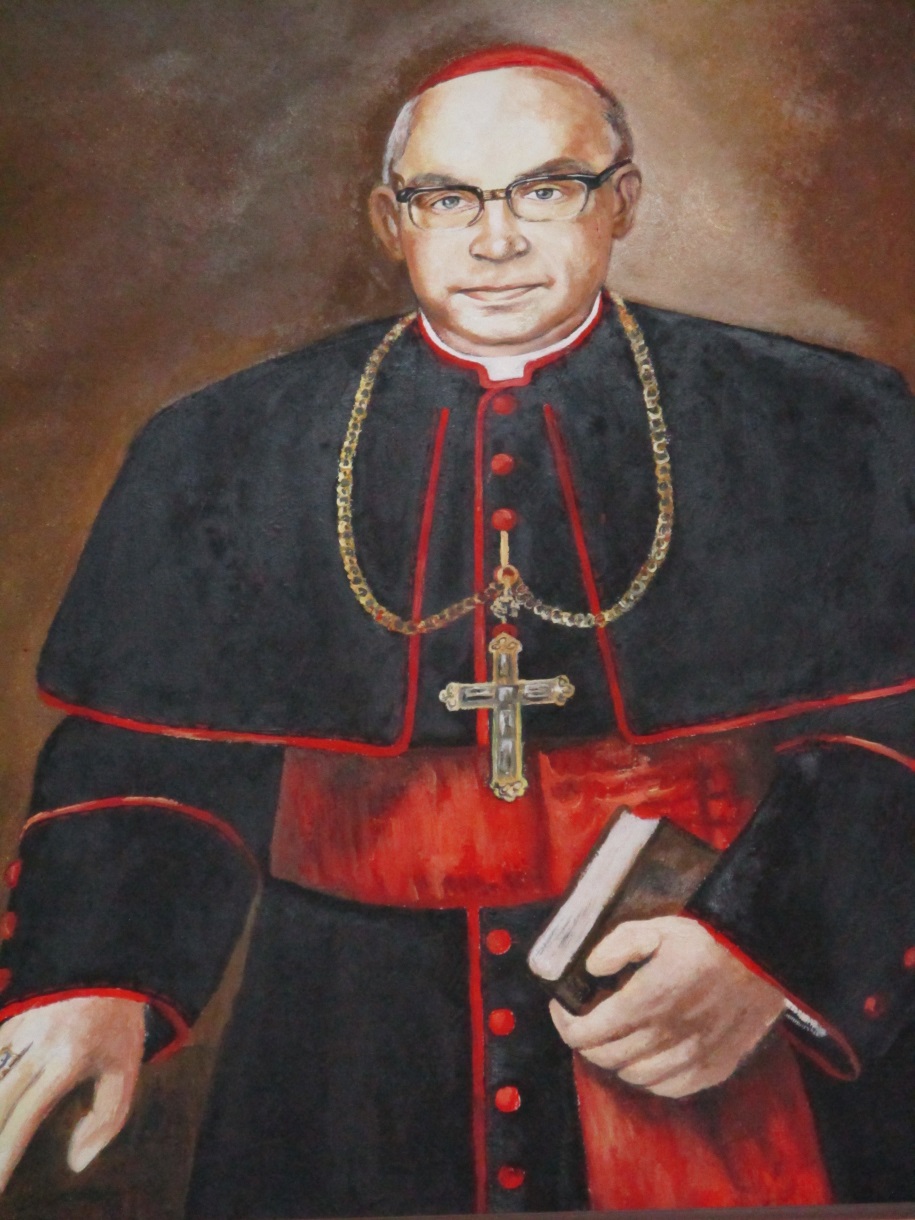 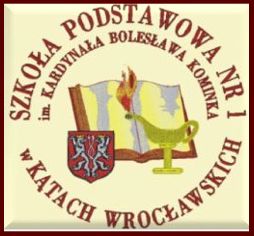 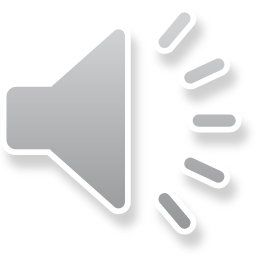 W tym roku obchodzimy 10 rocznicę uroczystości nadania imienia szkole.
W dniu 17.09.2010r. nastąpiło uroczyste nadanie imienia naszej szkole w osobie Kardynała Bolesława Kominka.
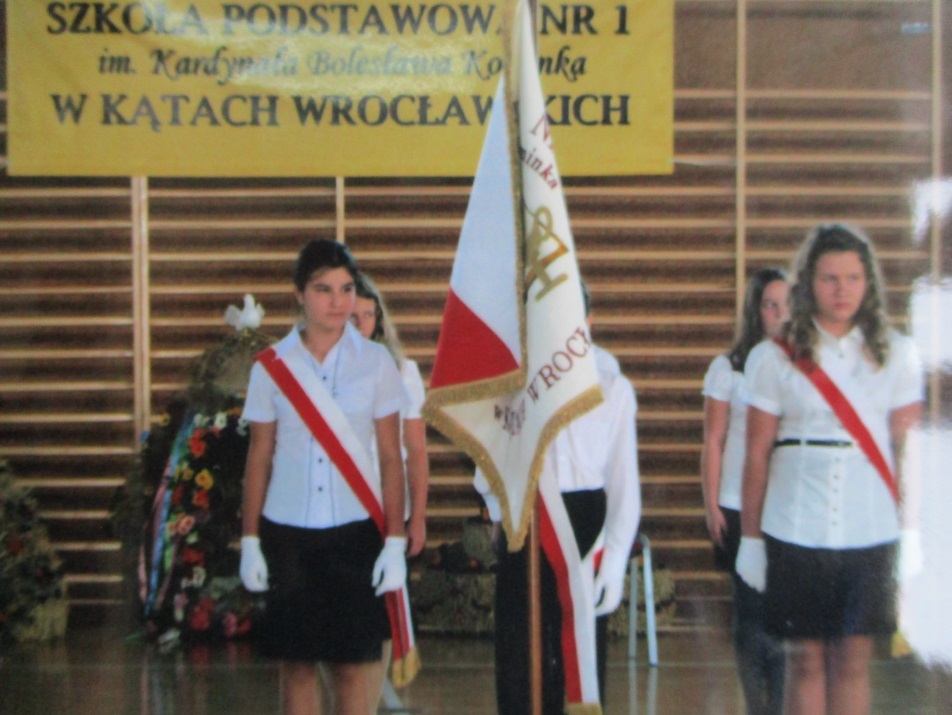 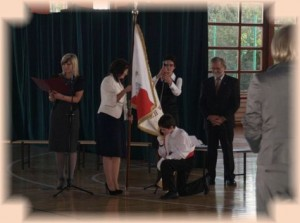 Patron szkoły.
Patron to bardzo ważna postać w życiu szkoły.
Wokół niej buduje się tradycje,
 wprowadza uczniów w świat wartości.
Kardynał Bolesław Kominek.
Urodził się w Radlinie 23 grudnia 1903r.
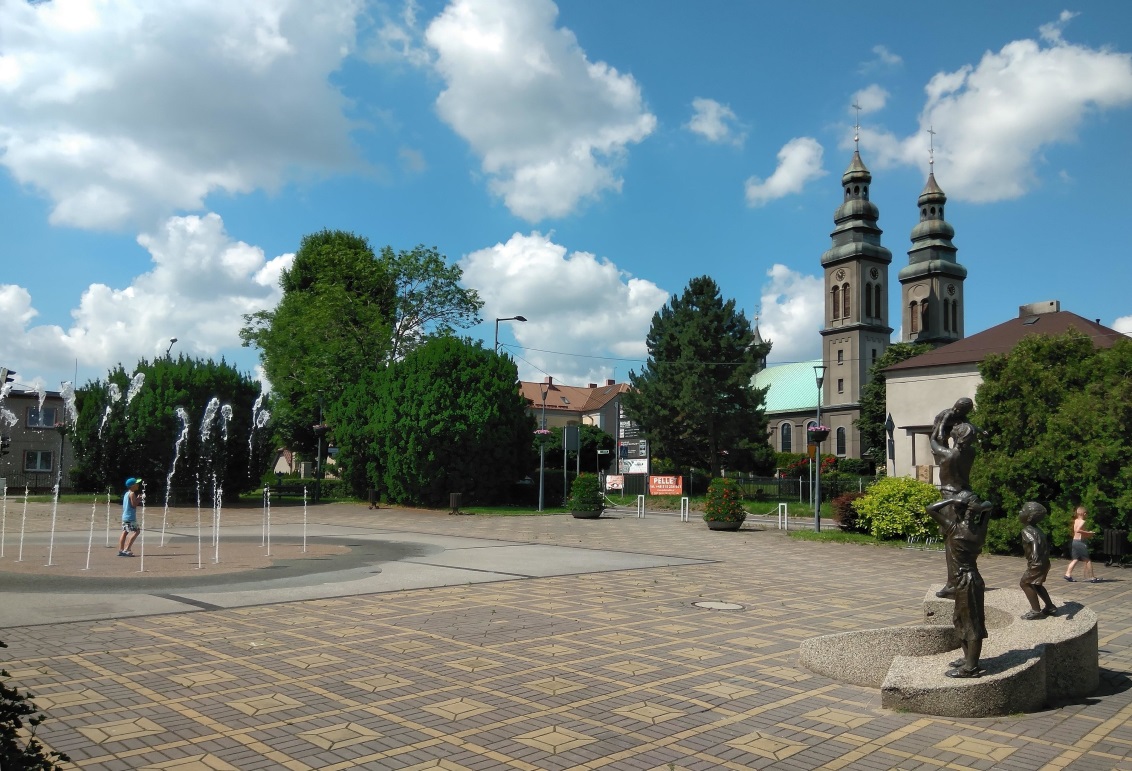 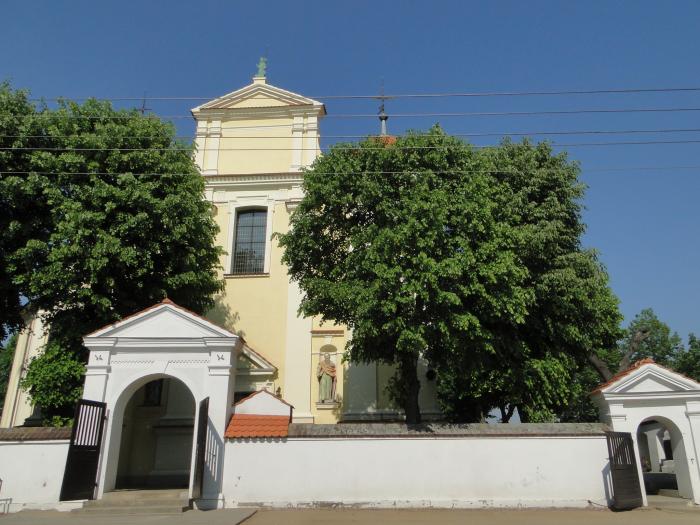 Studiował teologię na Wydziale Teologicznym                                                                       Uniwersytetu Jagiellońskiego w Krakowie.
11 września 1927 r. został wyświęcony                  na kapłana przez biskupa Arkadiusza Lisieckiego w Katowicach.
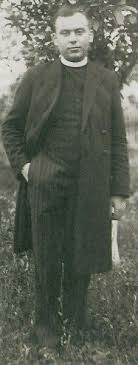 10 października 1954 r. otrzymał sakrę biskupa w Przemyślu.
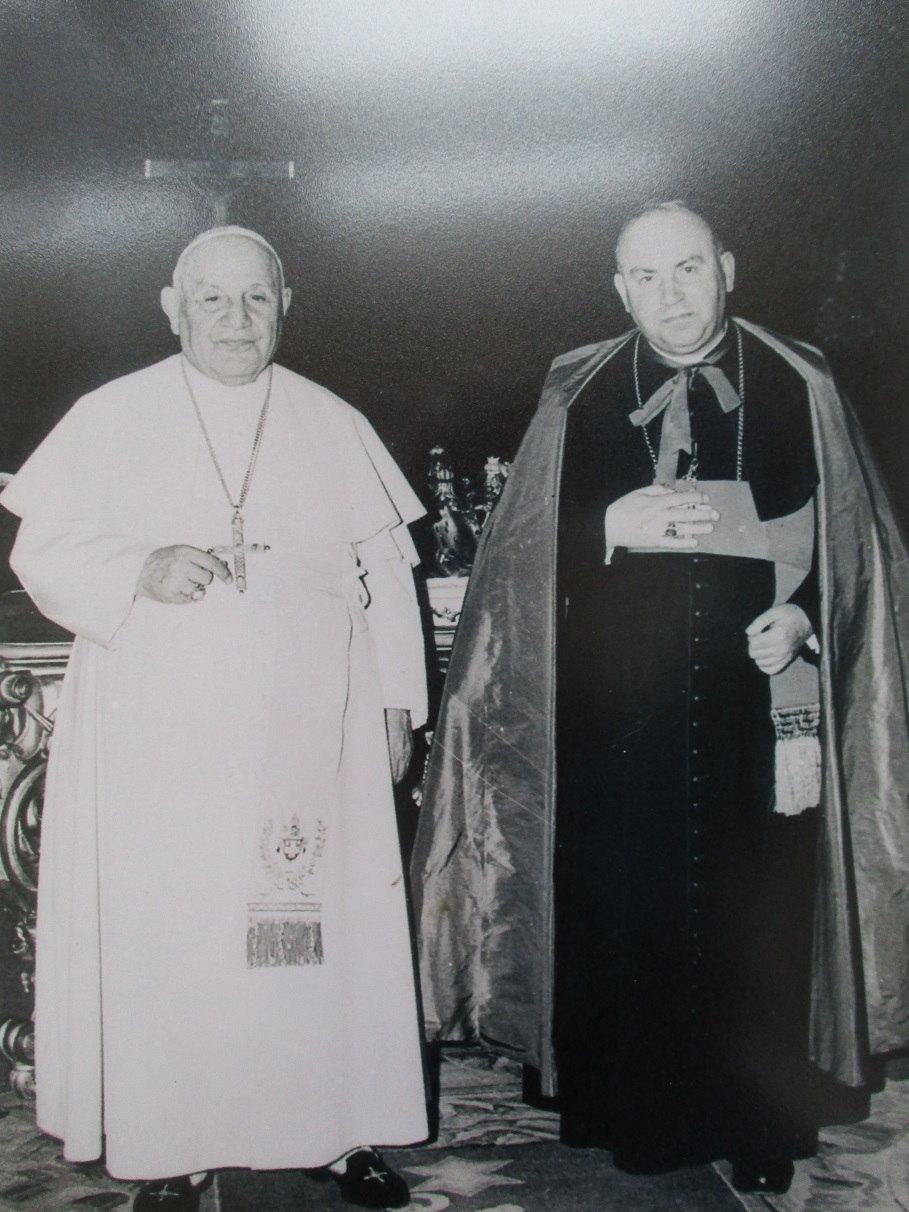 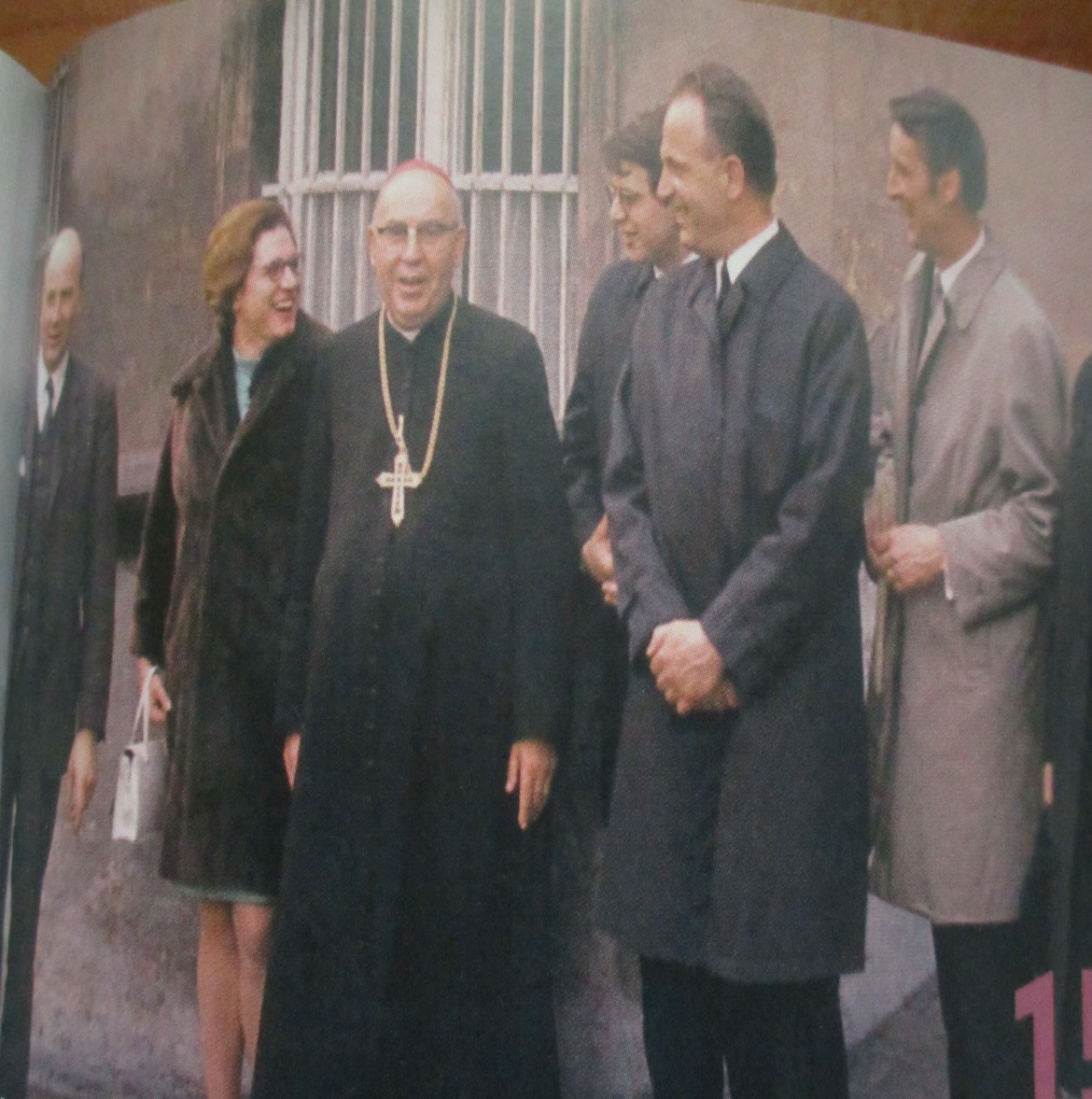 28 czerwca 1972 r.– został ustanowiony Metropolitą Wrocławskim.
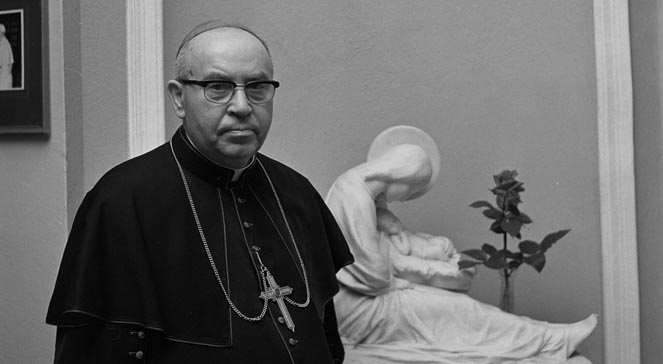 5 marca 1973r.  – papież Paweł VI nadaje ks. Bolesławowi Kominkowi tytuł Kardynała.
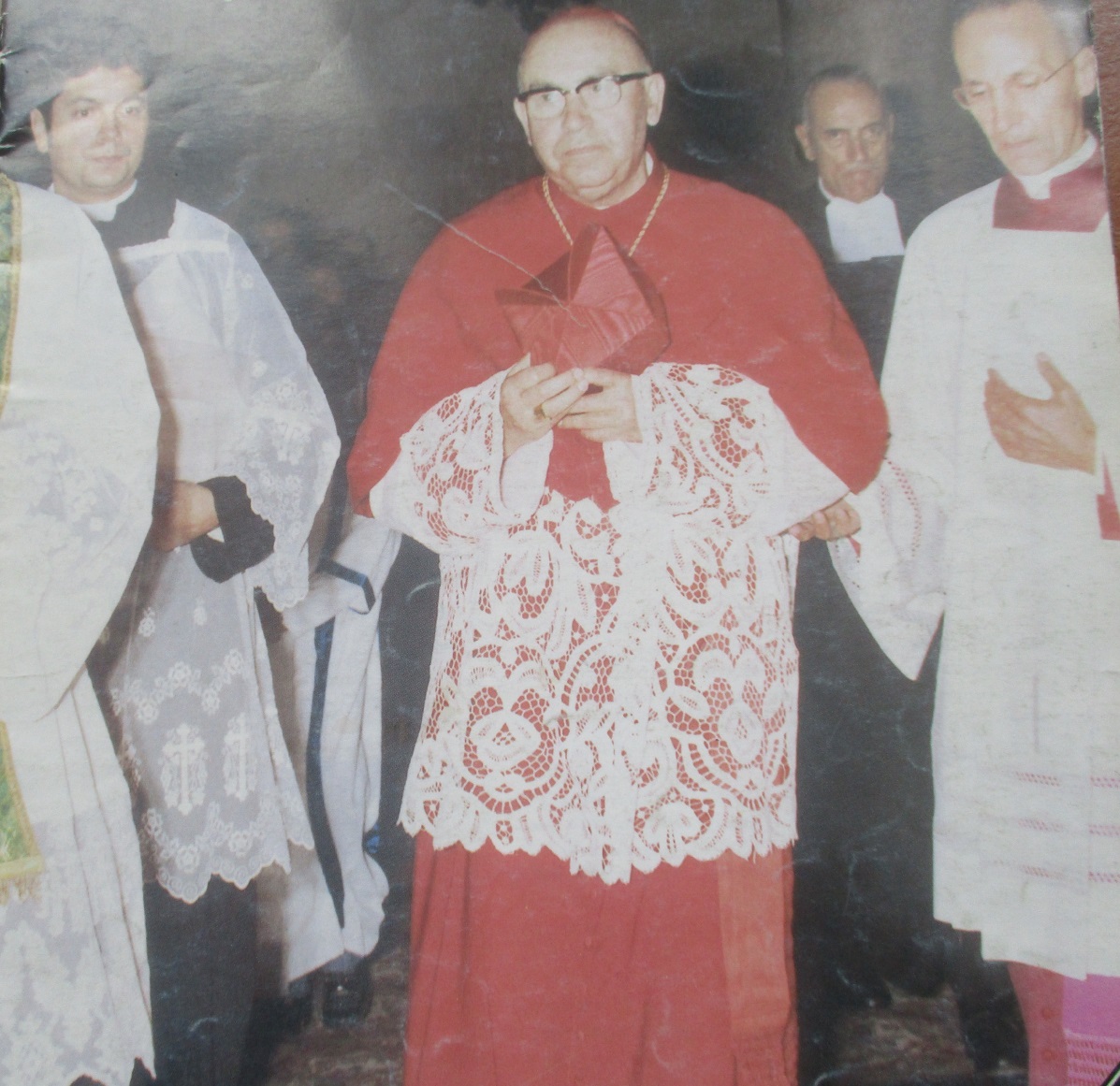 Kardynał Bolesław Kominek jest współautorem  „Orędzia biskupów polskich do biskupów niemieckich”
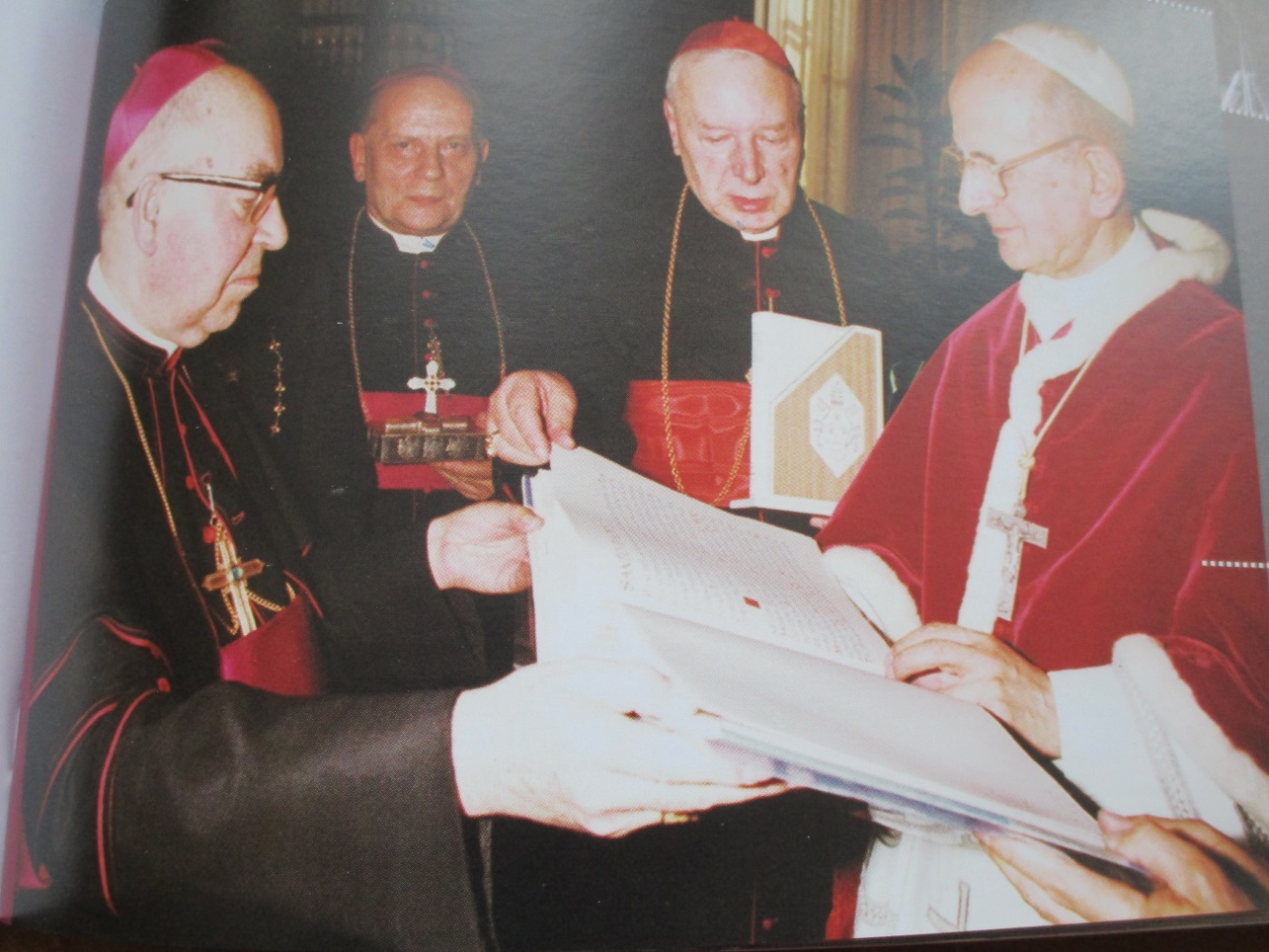 „Przebaczamy i prosimy o przebaczenie…”
Kardynał Bolesław Kominek- Ojciec Narodu- Nauczyciel patriotyzmu.
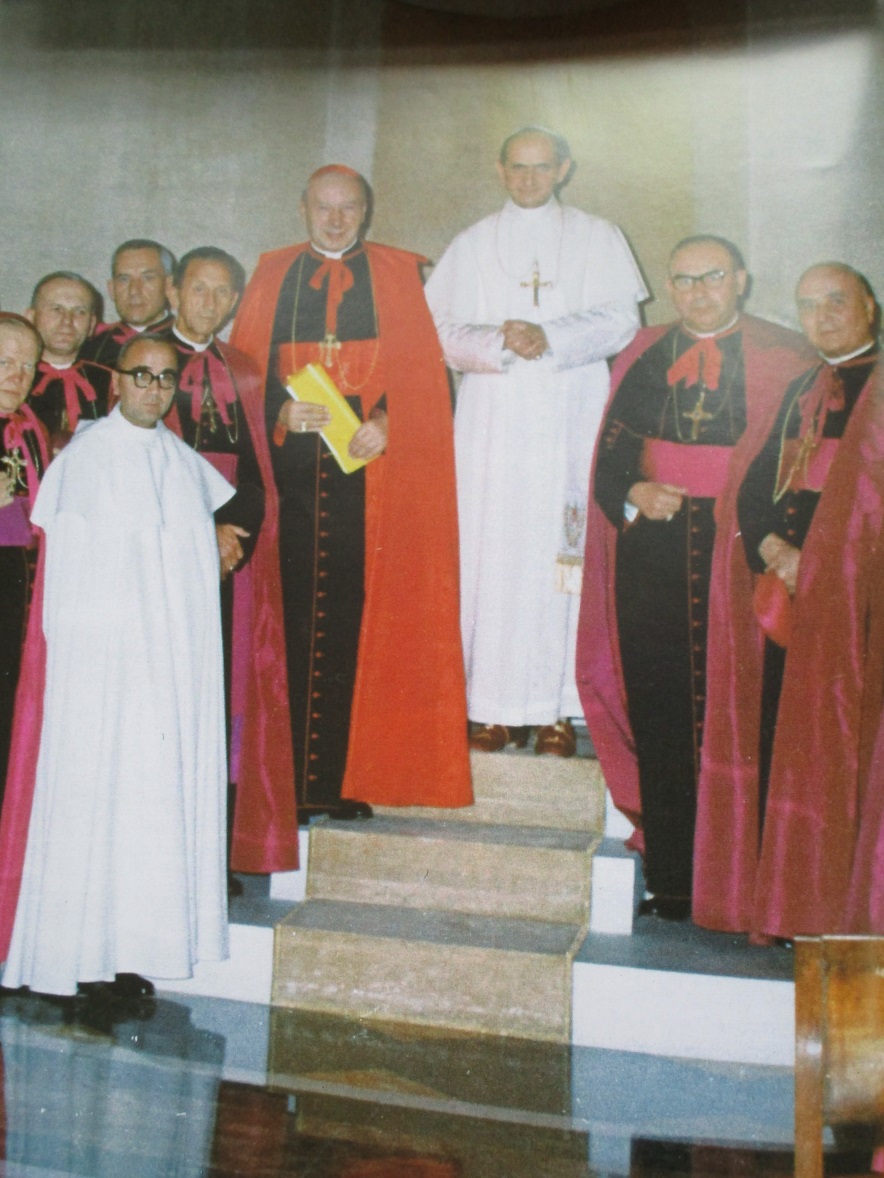 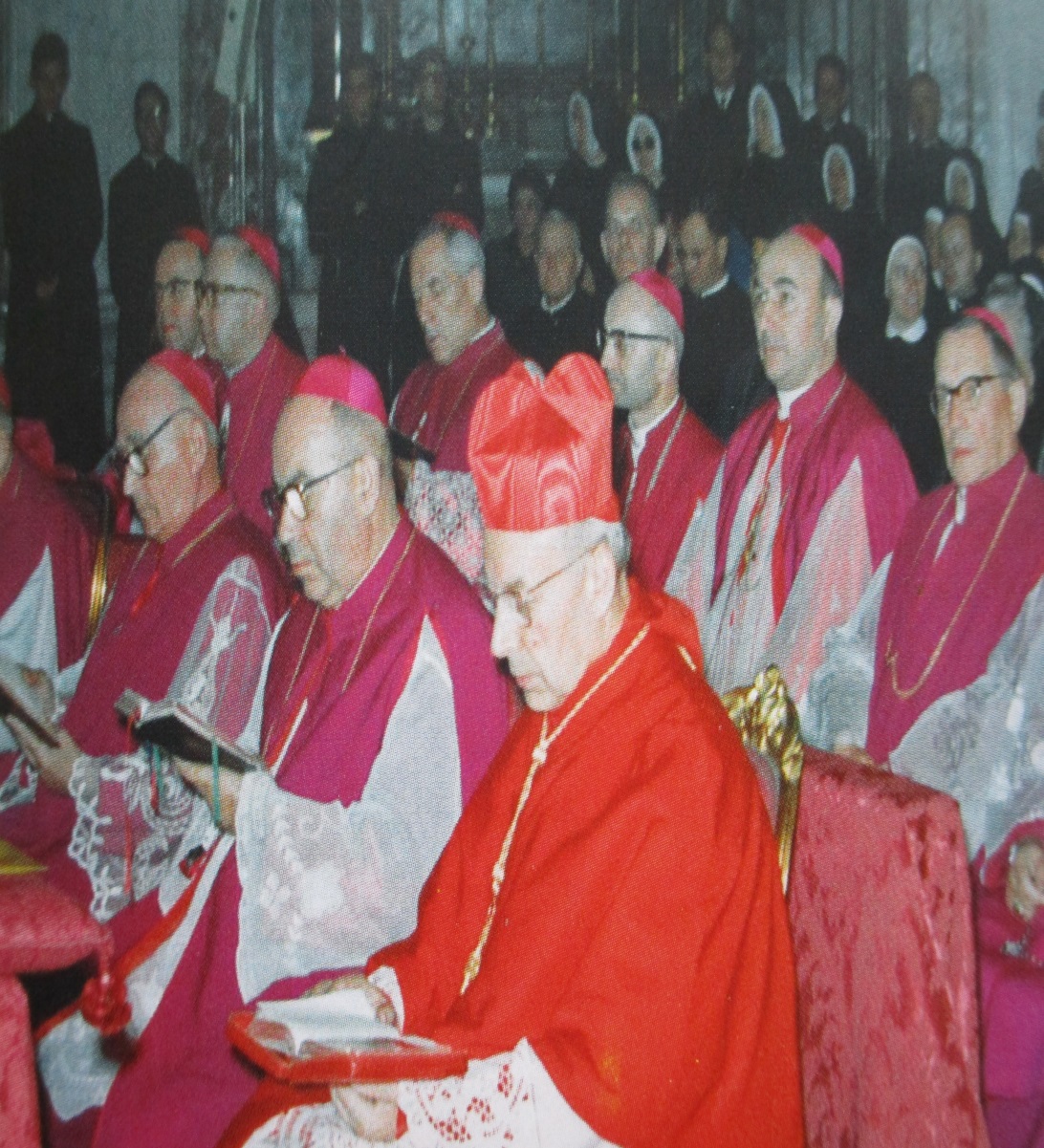 Kardynał Bolesław Kominek- Nieznany Ojciec Europy.
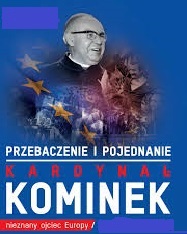 Kardynał Bolesław Kominek- Przewodnik po świecie wartości.
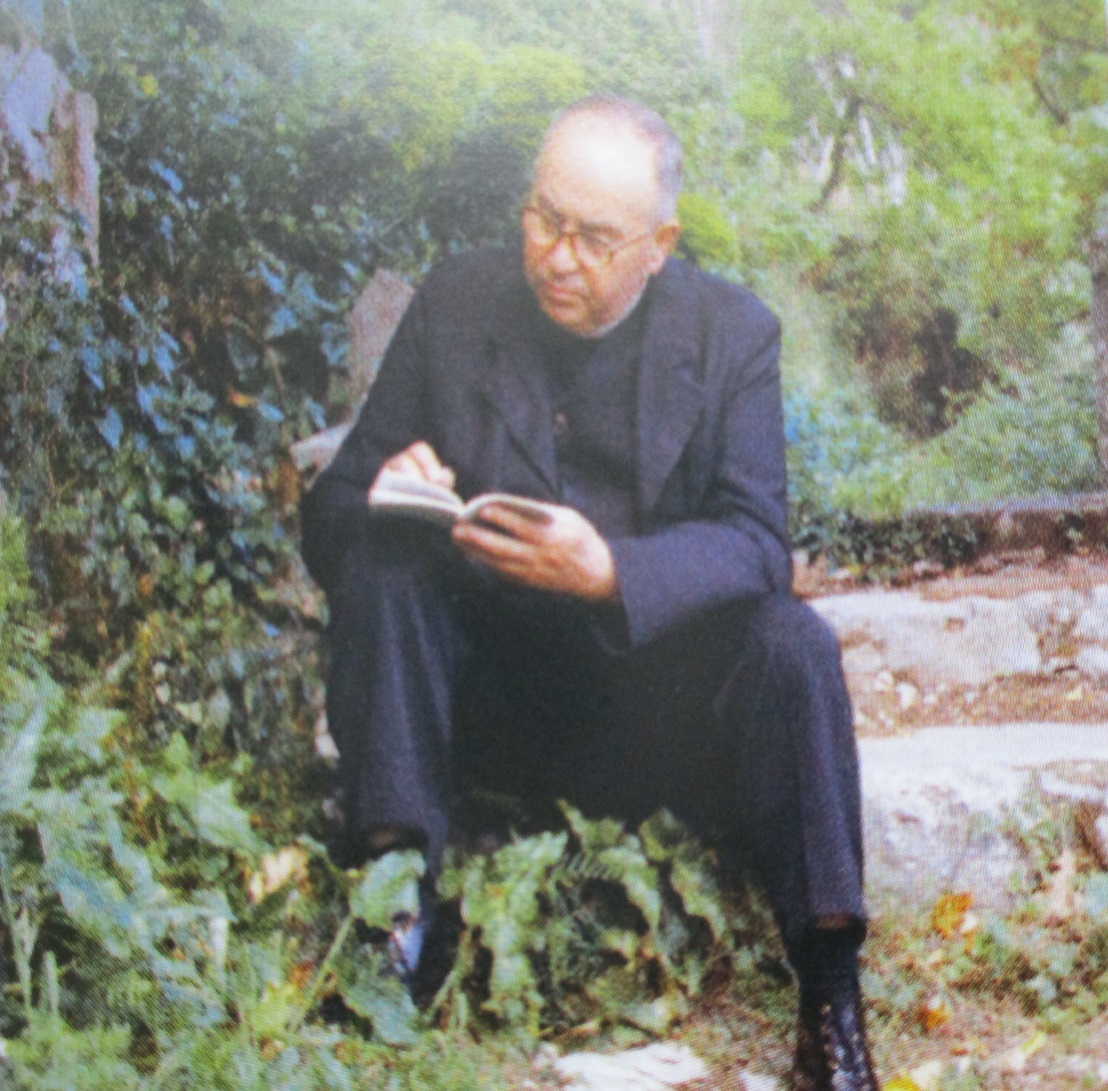 Kardynał Bolesław Kominek zmarł 10 marca 1974 i został pochowanyw Archikatedrze Wrocławskiej.
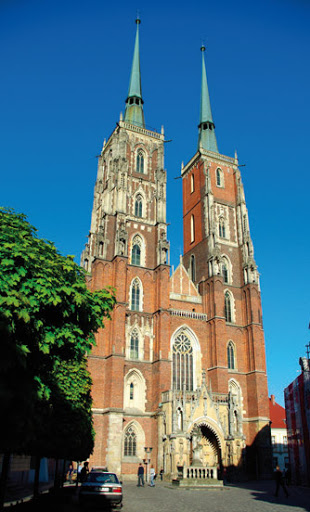 Sztandar szkoły  jest  dla  społeczności   szkolnej  symbolem  Polski ,  narodu,  symbolem  Małej  Ojczyzny, jaką jest szkoła  i jej najbliższe środowisko.
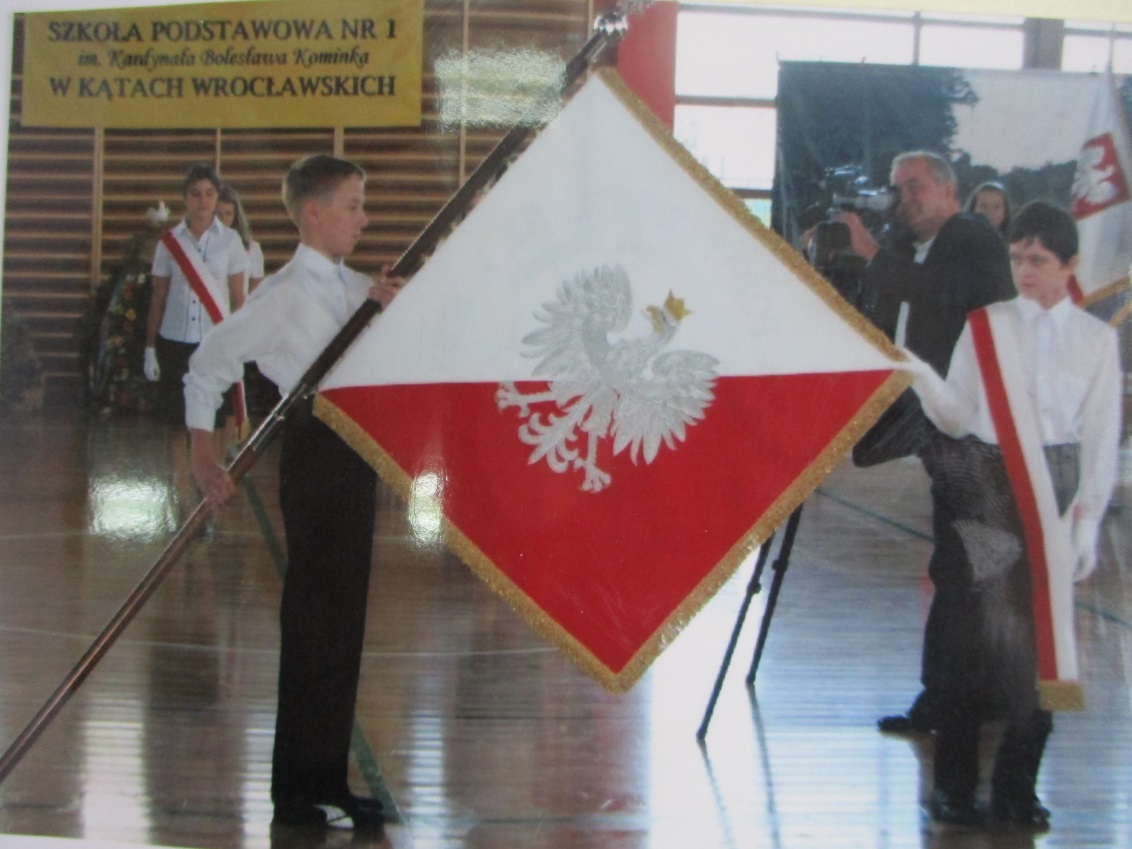 Sztandar  szkoły  pełni   funkcje  reprezentacyjne.  Bierze udział w uroczystościach szkolnych                     i środowiskowych.
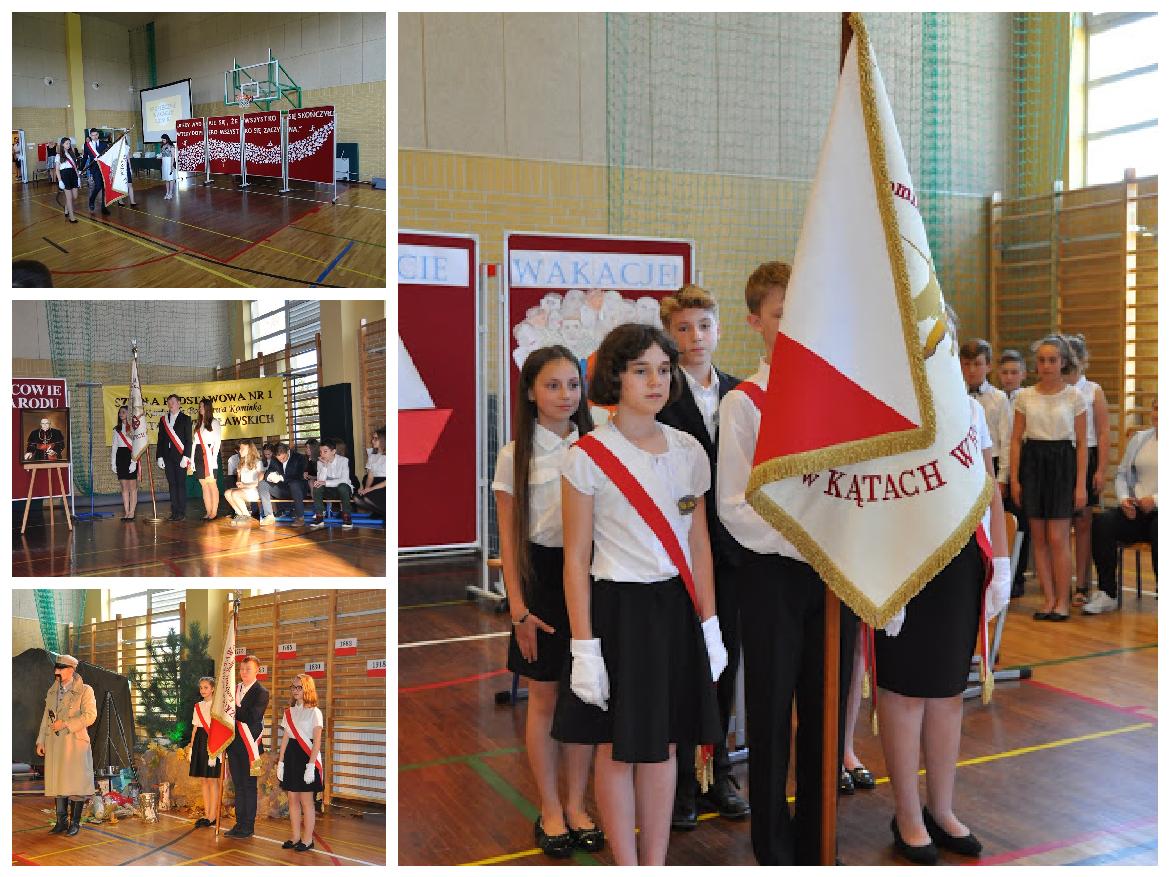 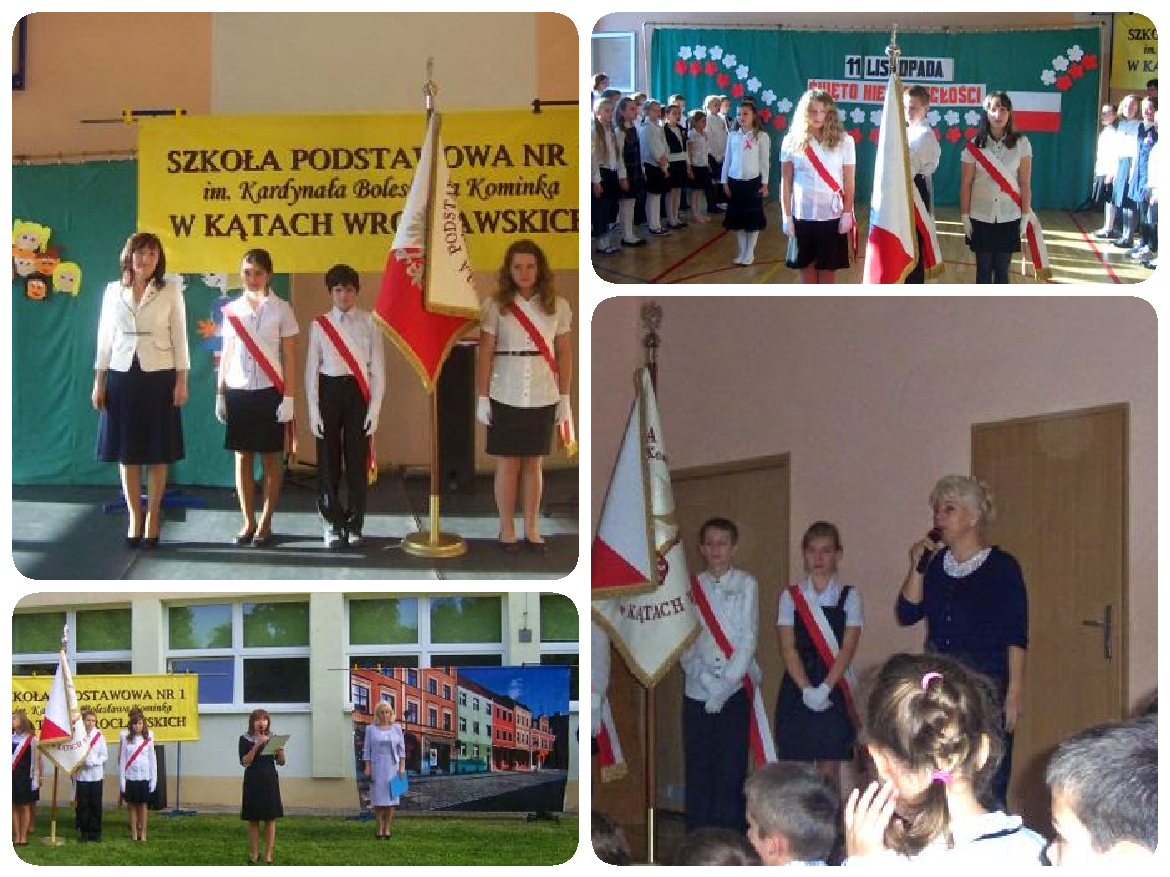 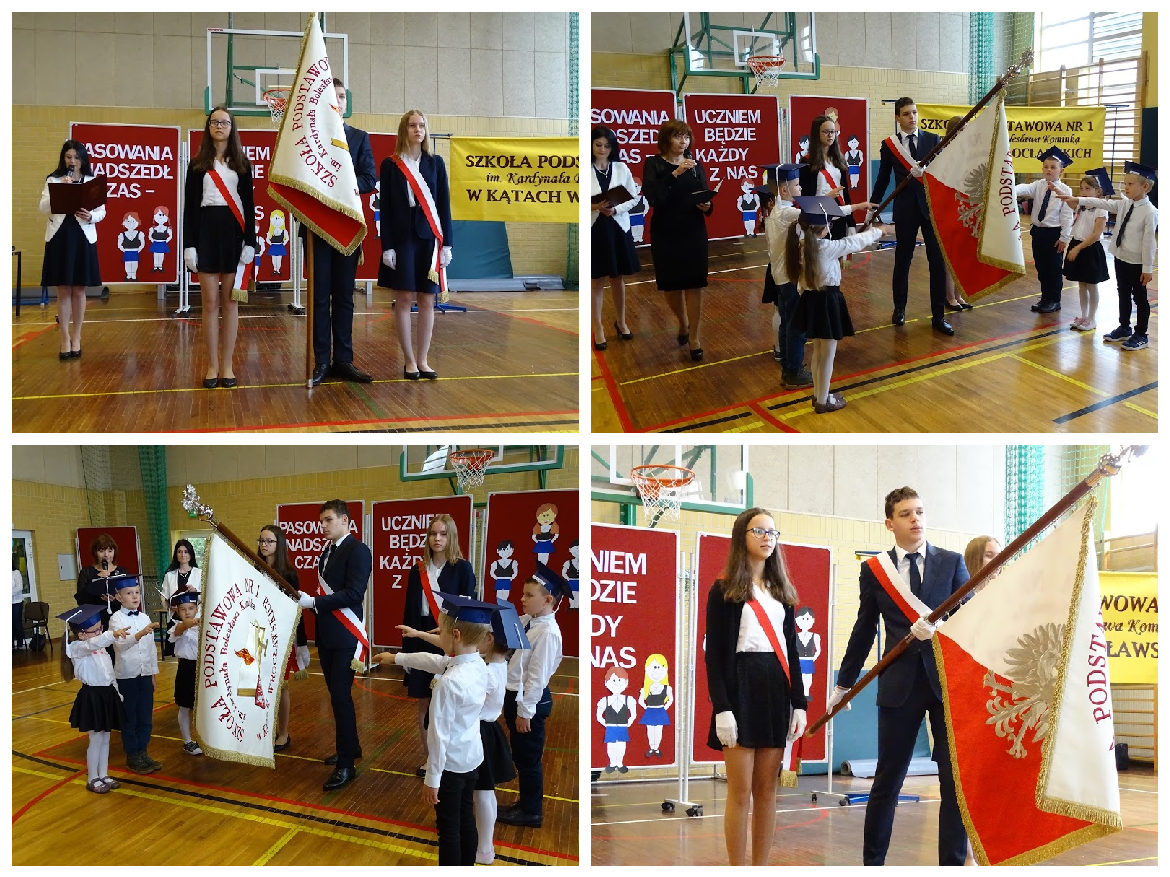 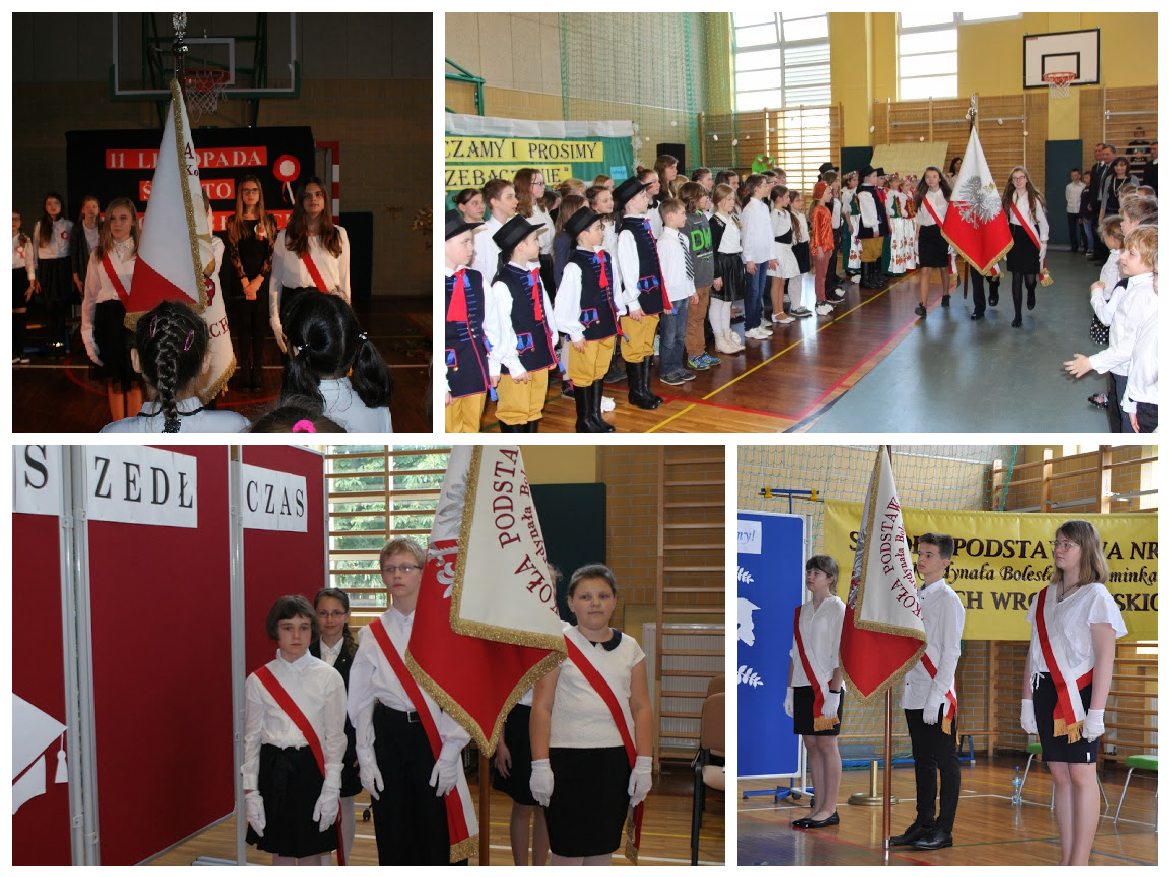 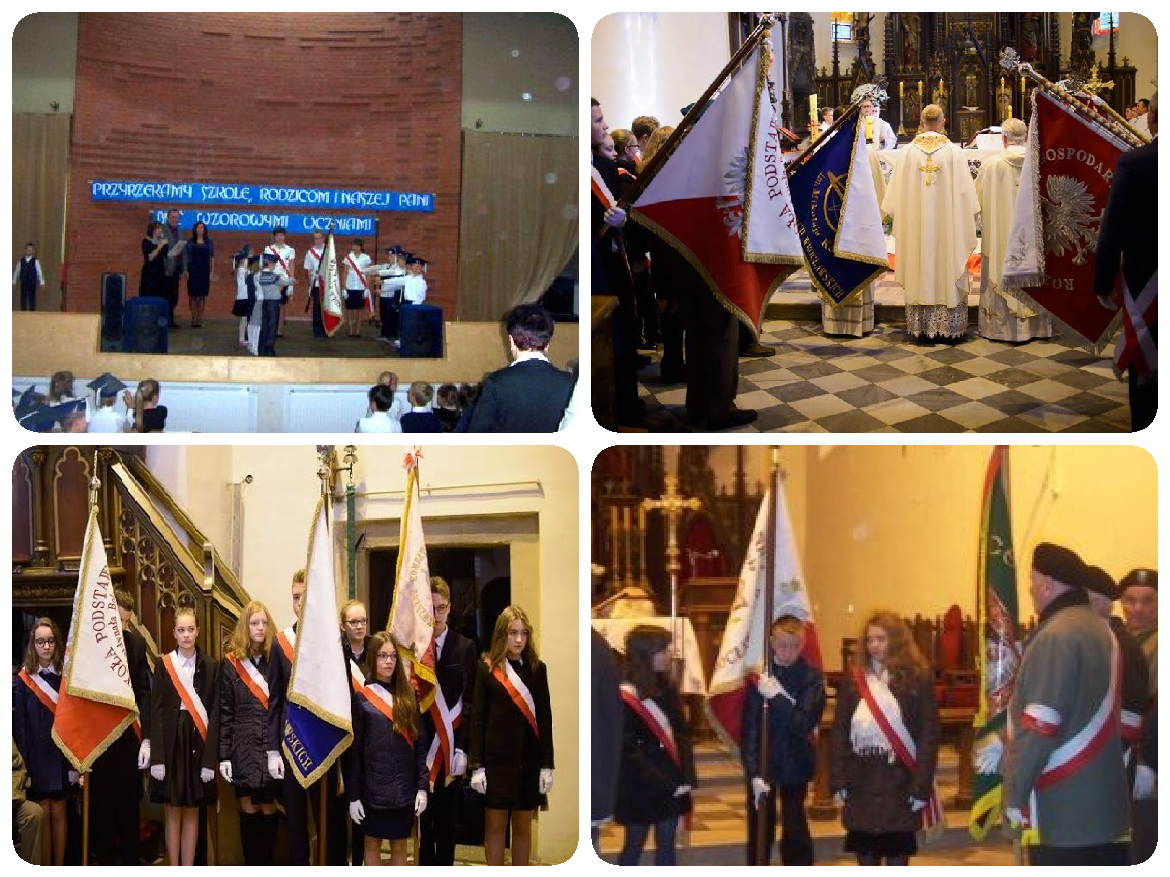 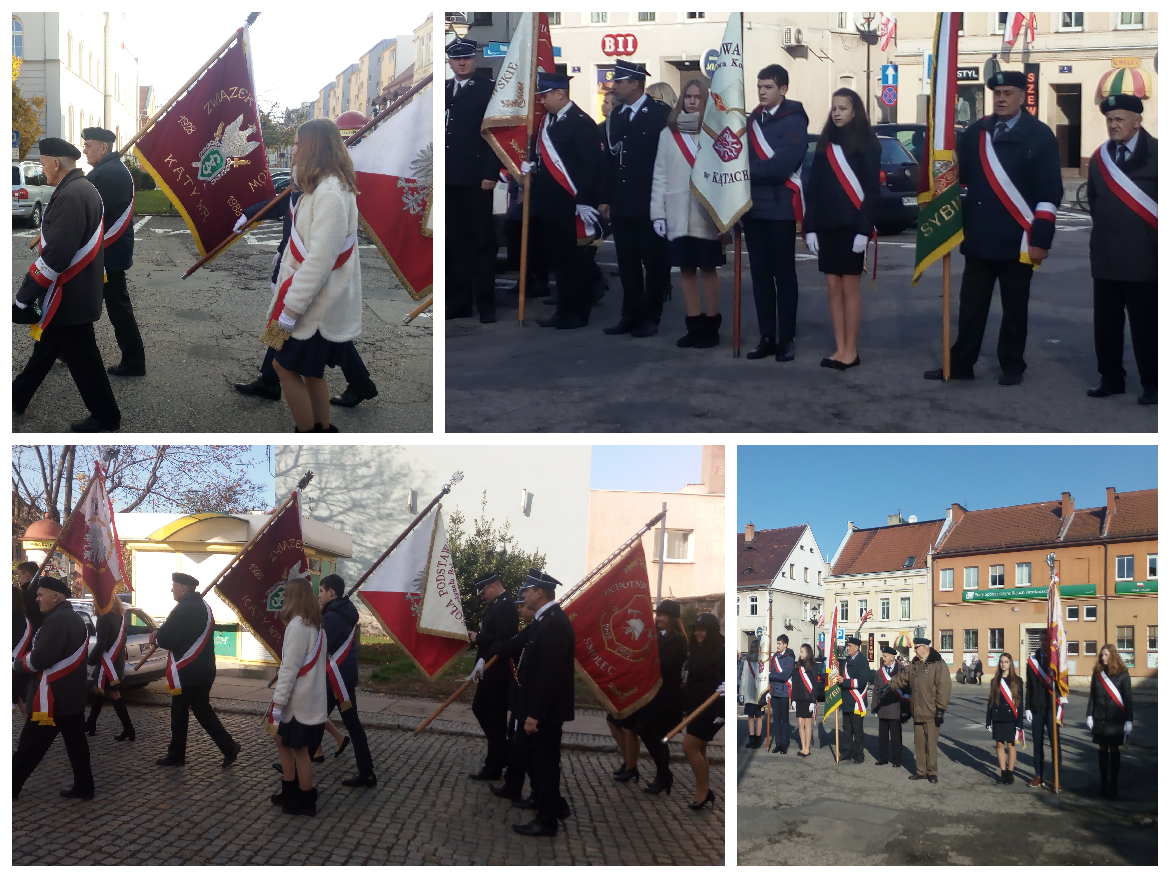 Poczty Sztandarowe w latach 2010-2020r.
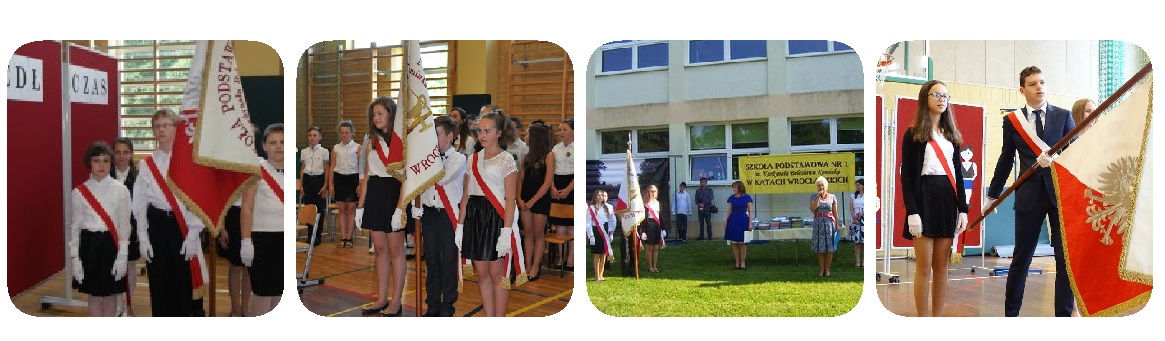 Poczet Sztandarowy- rok szkolny 2020/2021
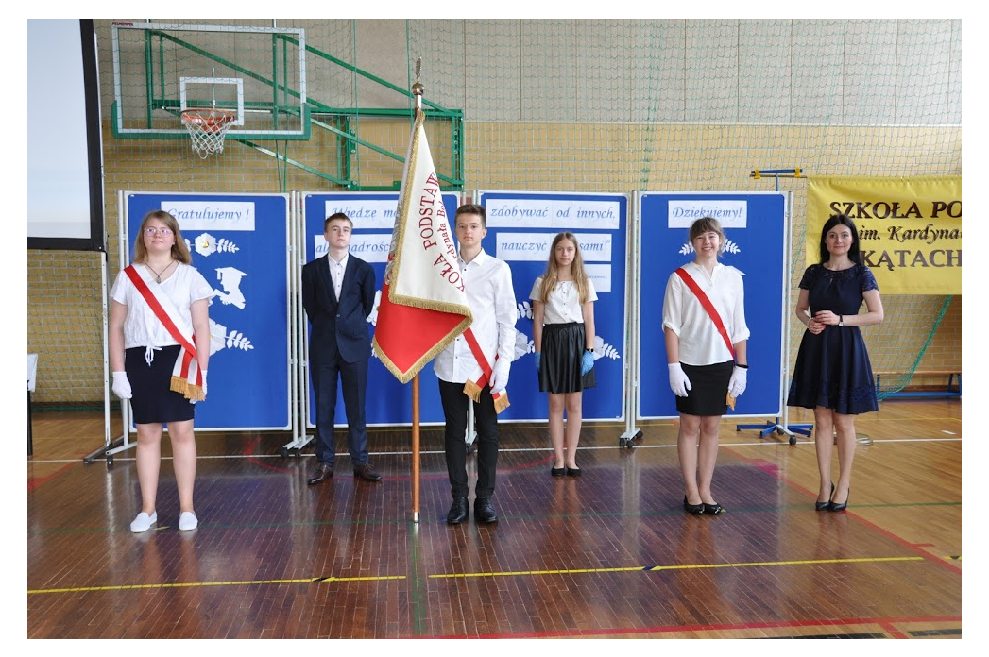 Prezentację przygotowała pedagog Iwona Więcko.